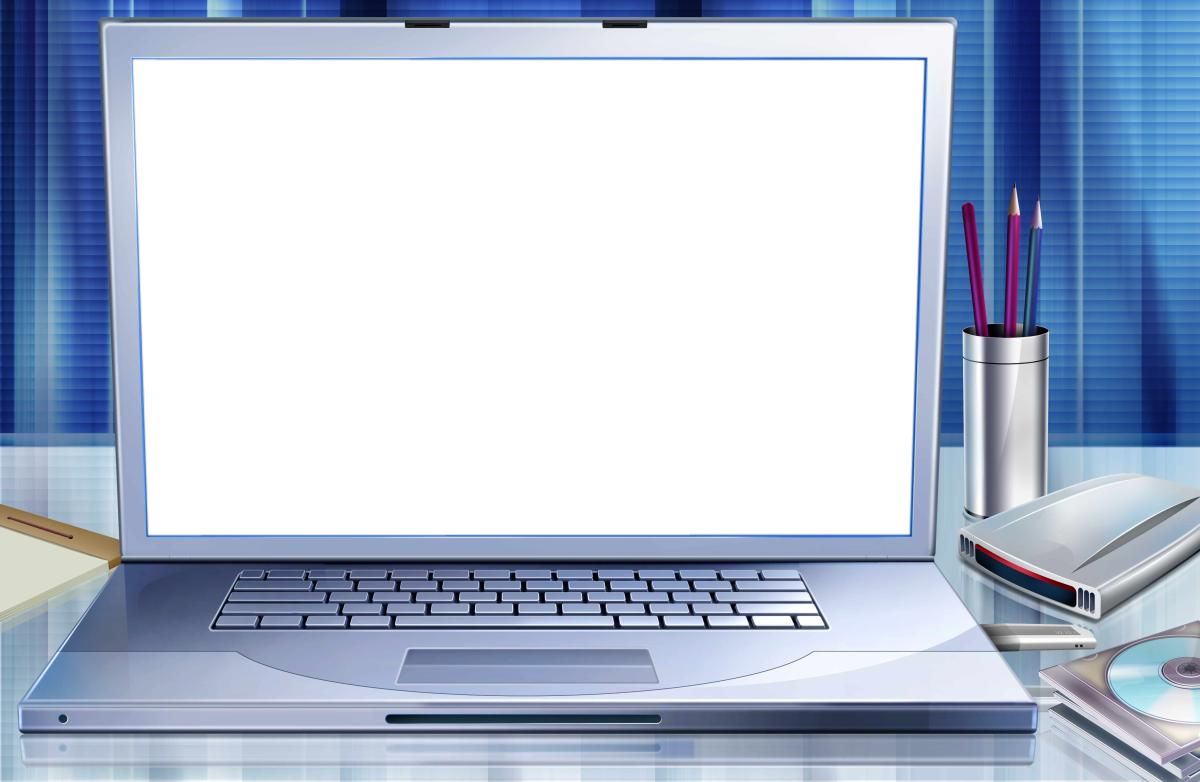 Интерактивная онлайн – платформа Учи. ру как средство повышения эффективности учебной деятельности и  формирования положительной учебной мотивации на уроках в начальной школе
Составила: учитель начальных классов Павлюк Надежда Викторовна, МБОУ «СОШ №31»
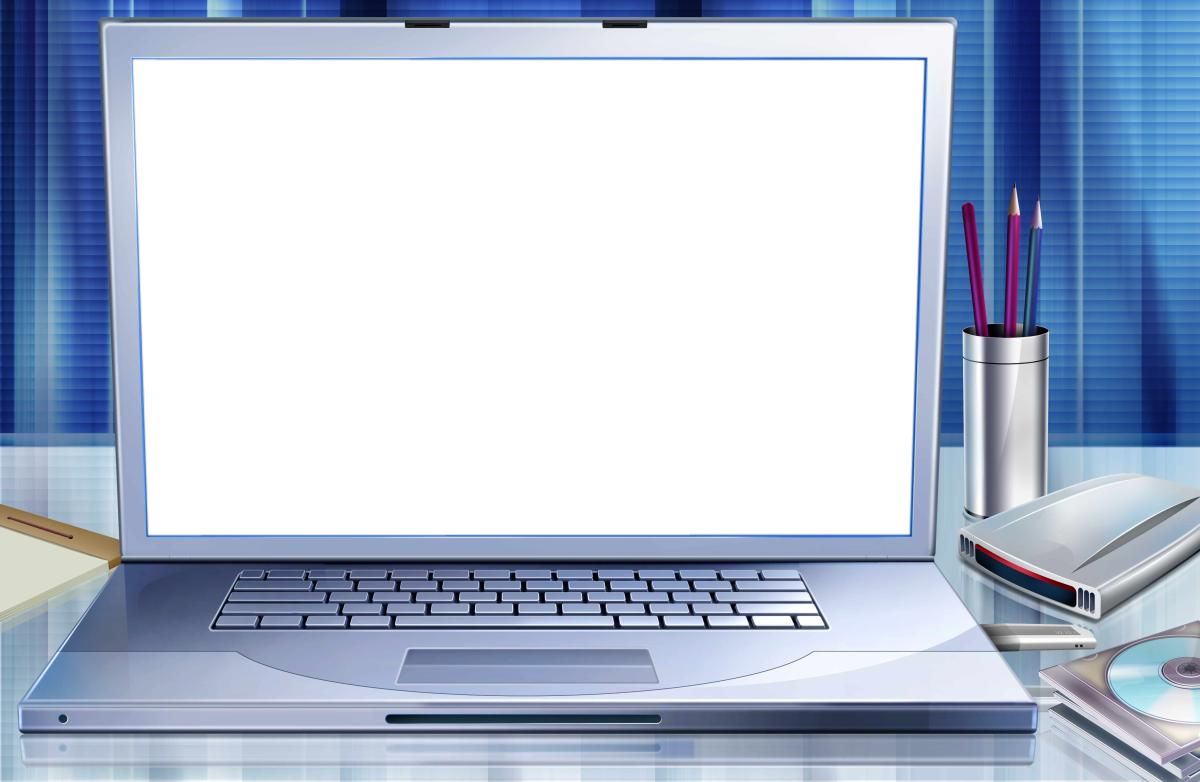 Нано-век...
Нано-век продвинут и велик,Знает и младенец и старик-Без образованья нет и ходу...Свет-ученье, неученье-тьма.Как же без сноровки, без умаНам осилить матушку-природу?
Татьяна Михальцова
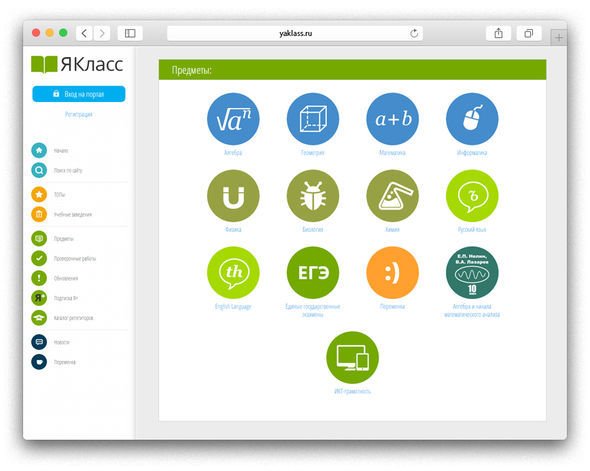 Онлайн-сервисы для школьников
Для реализации учебных задач, с целью повышения качества образования,  используется  дистанционная форма обучения –  онлайн-сервисы для школьников, которые дают реальную возможность использовать информационно-коммуникационные технологии в педагогическом процессе с целью повышения образовательных результатов младших школьников.
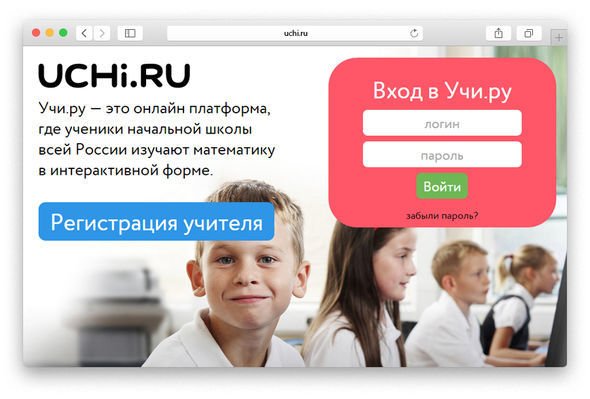 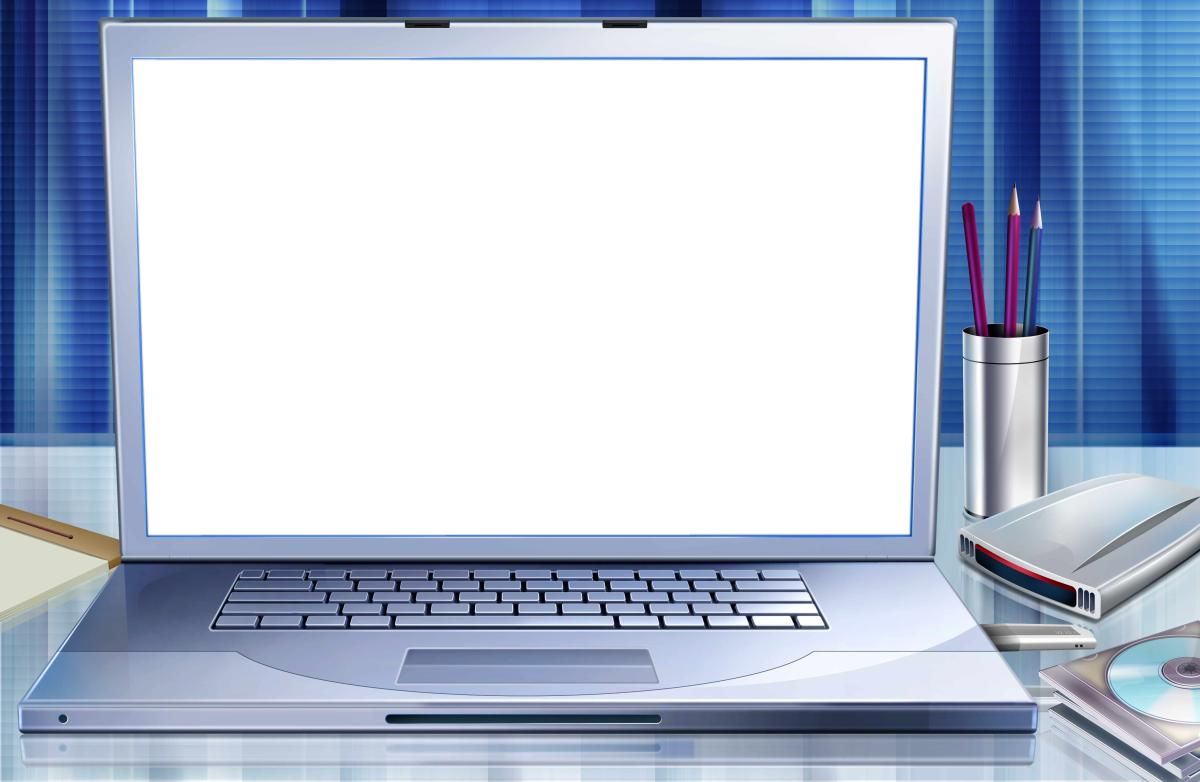 Как зарегистрироваться?
Адрес электронной почты. 
Настоящие Ф.И.О.
Актуальный номер телефона. 
Город работы и полное название школы.
Указать обучаемый класс . 
Выбрать программу.
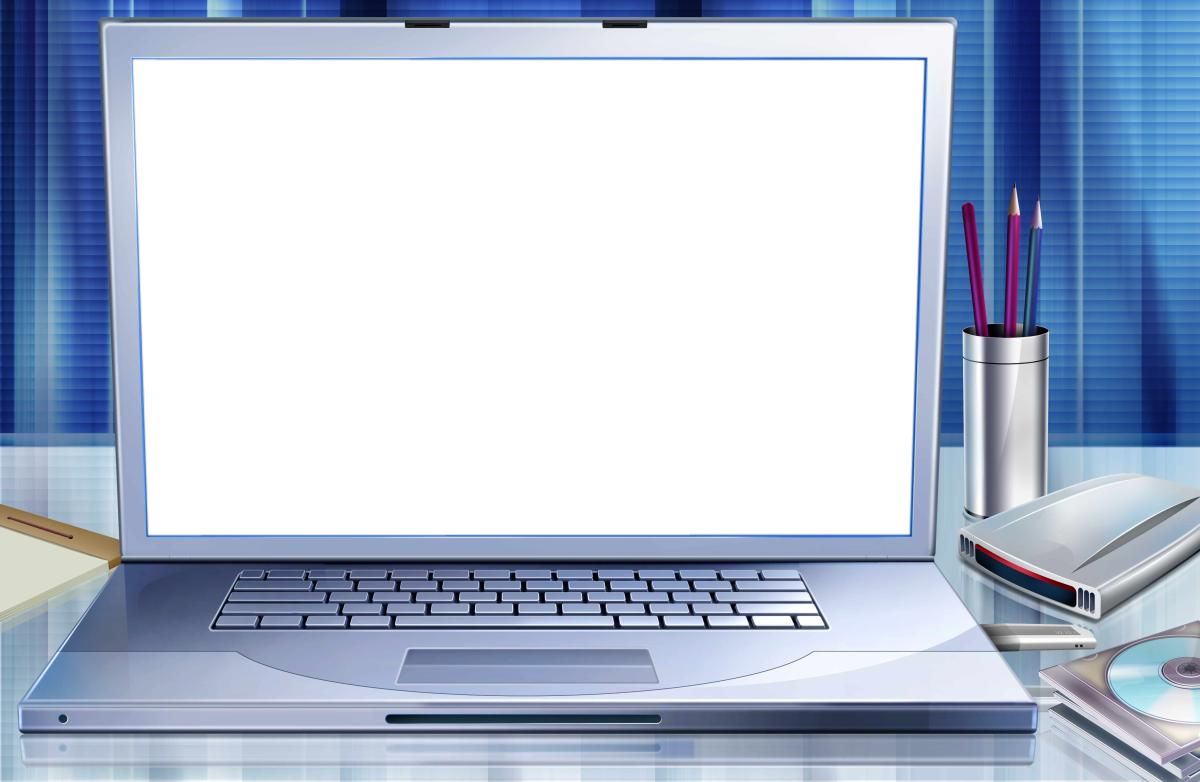 7. Создать список своего класса.
8. Внести такие данные, как Ф.И. каждого ученика и пол.
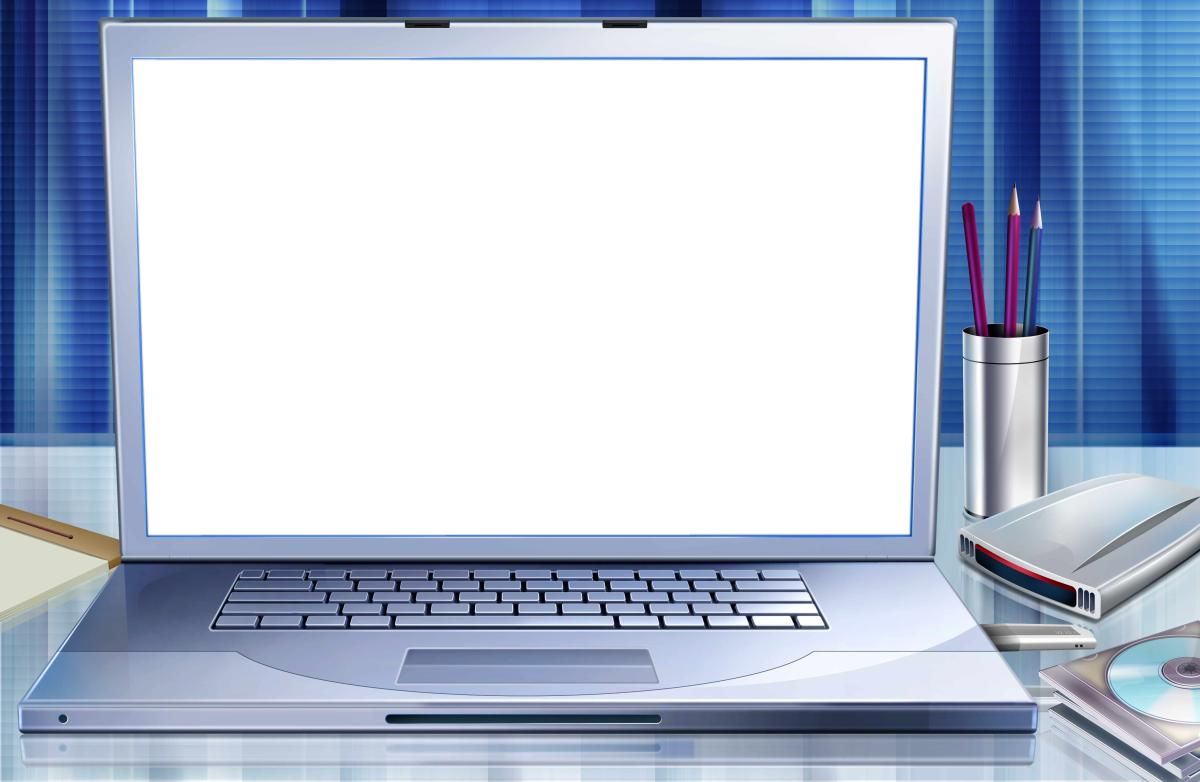 во-первых, привлекают детей сходством с компьютерной игрой; 
во-вторых , позволяют наглядно демонстрировать задание; 
в-третьих, участник узнает свой результат сразу (пробный тур) или через 5 минут после завершения олимпиады (основной тур).
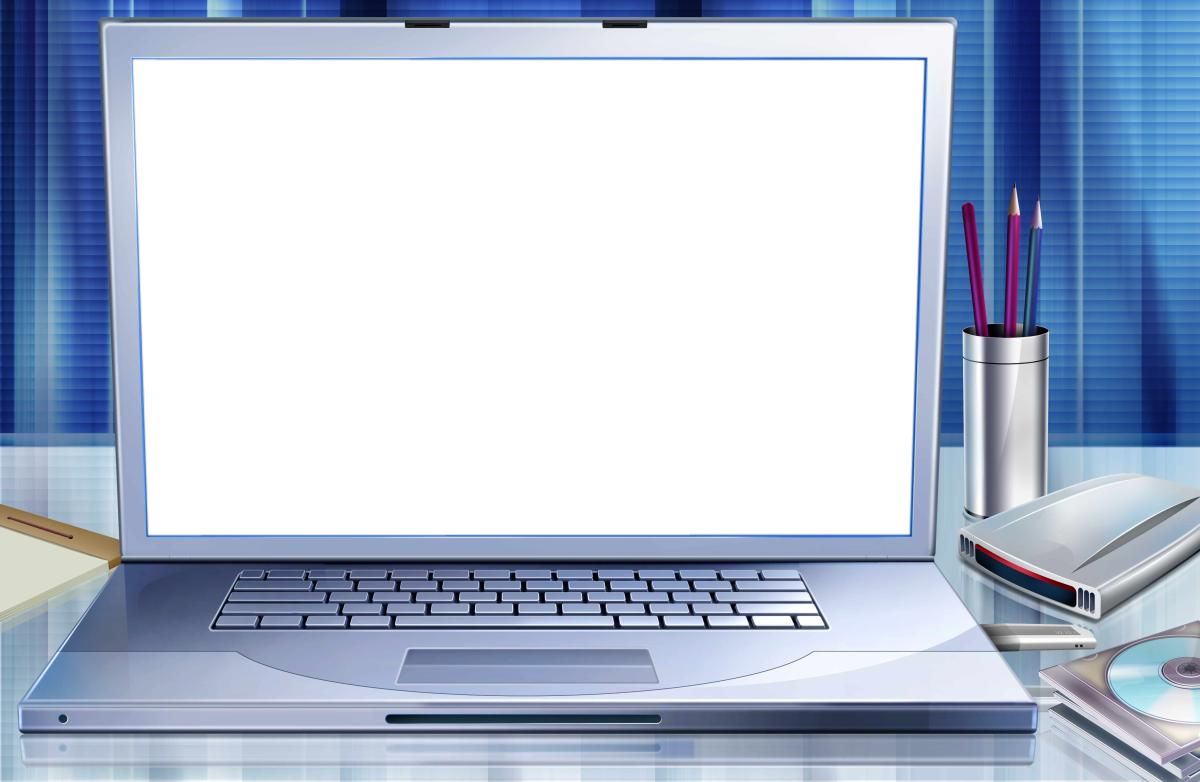 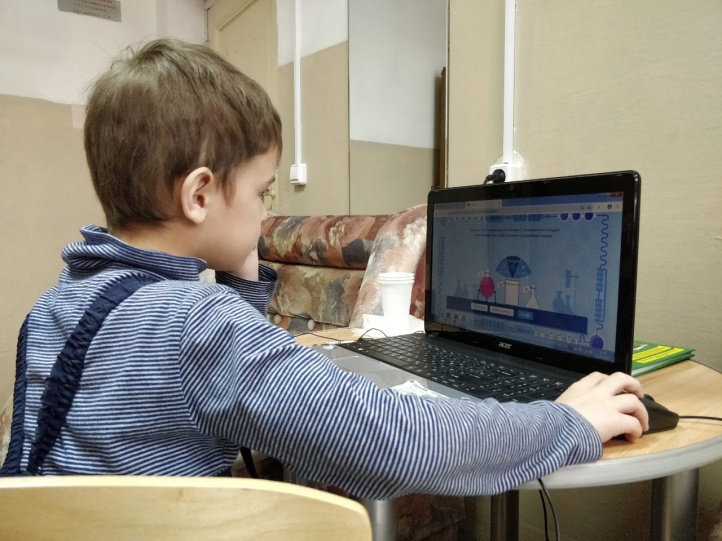 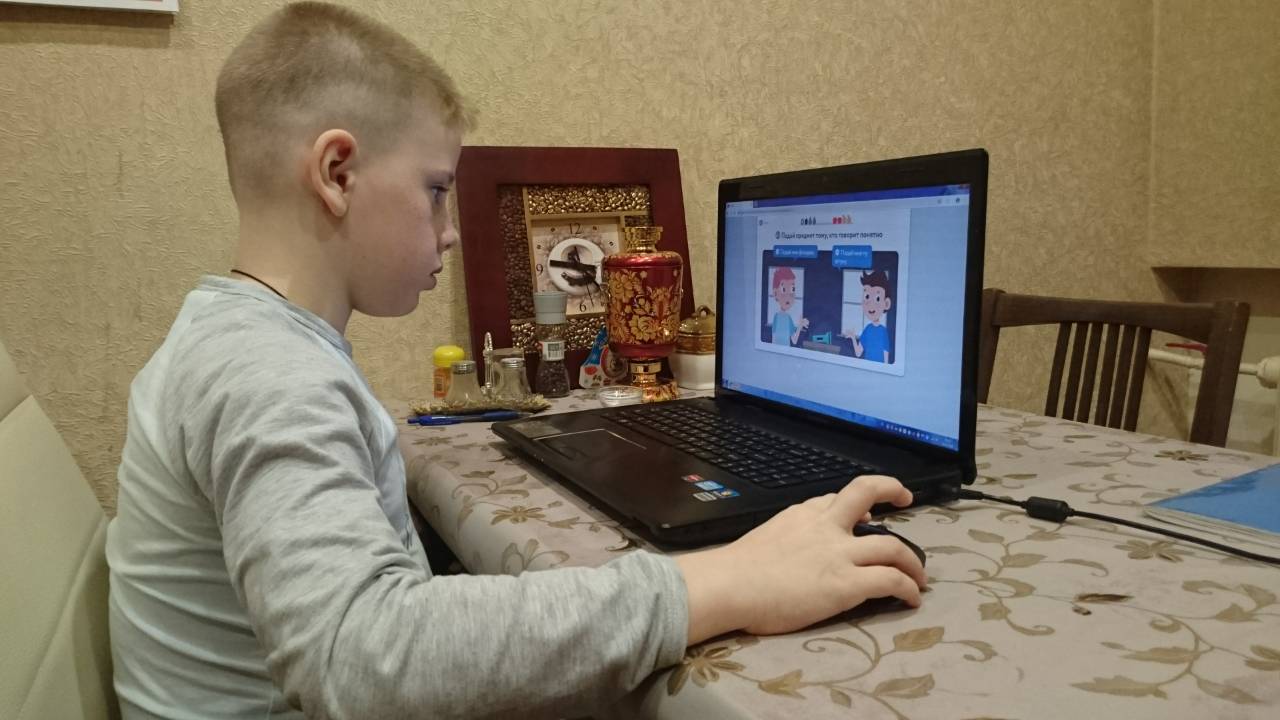 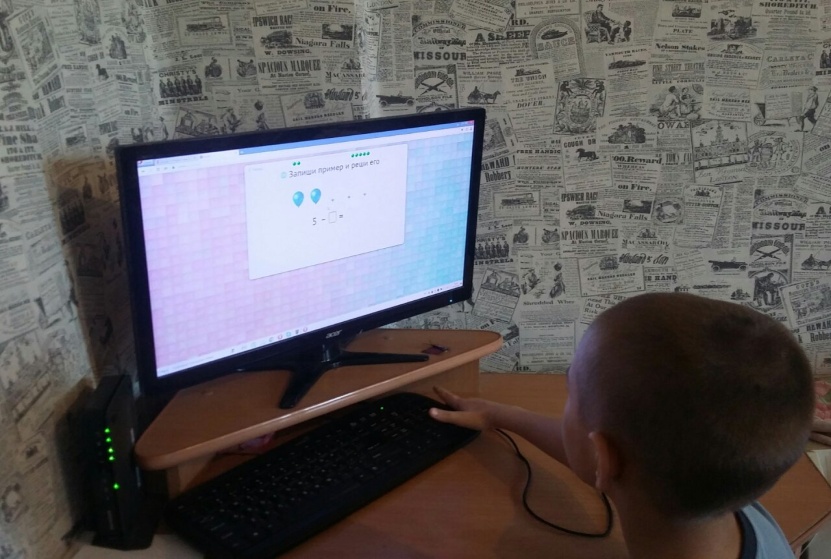 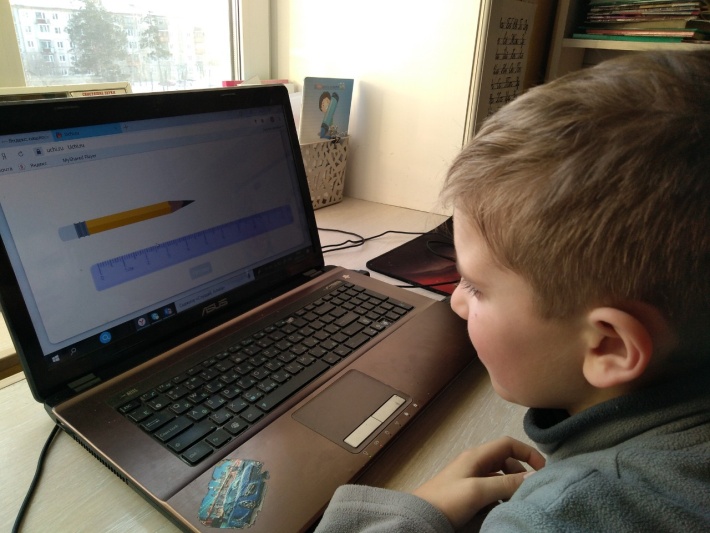 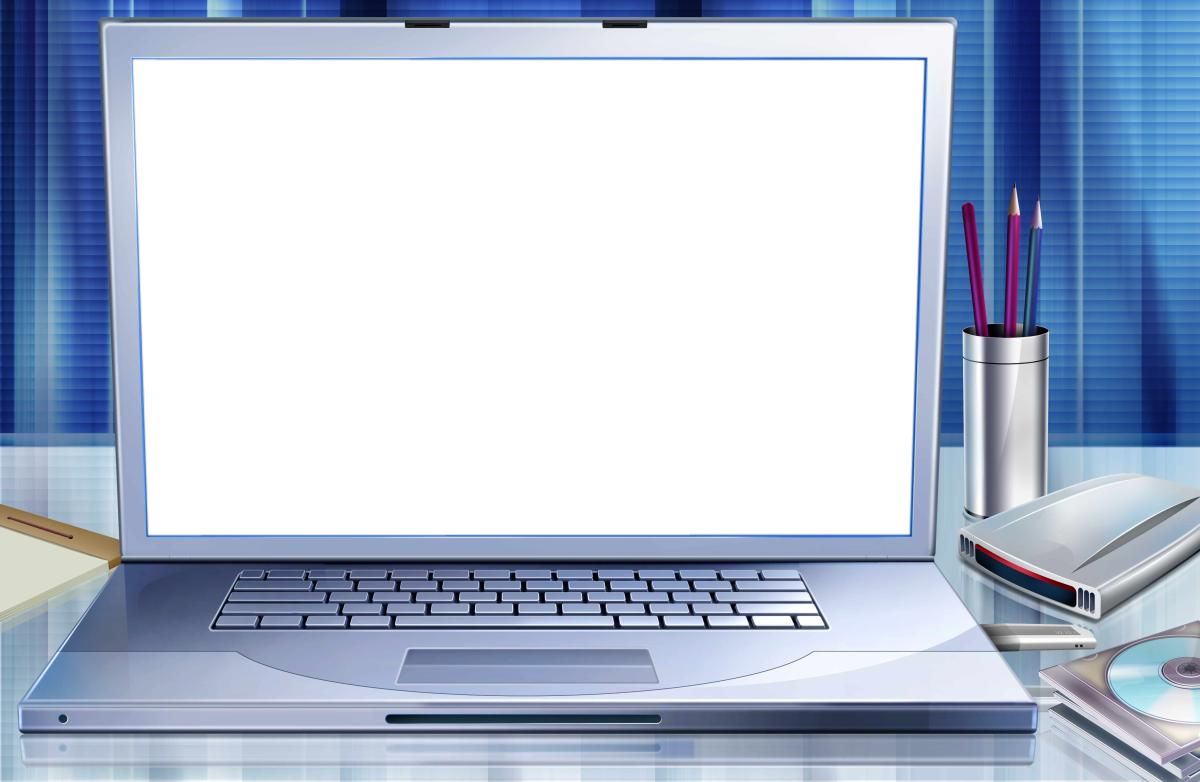 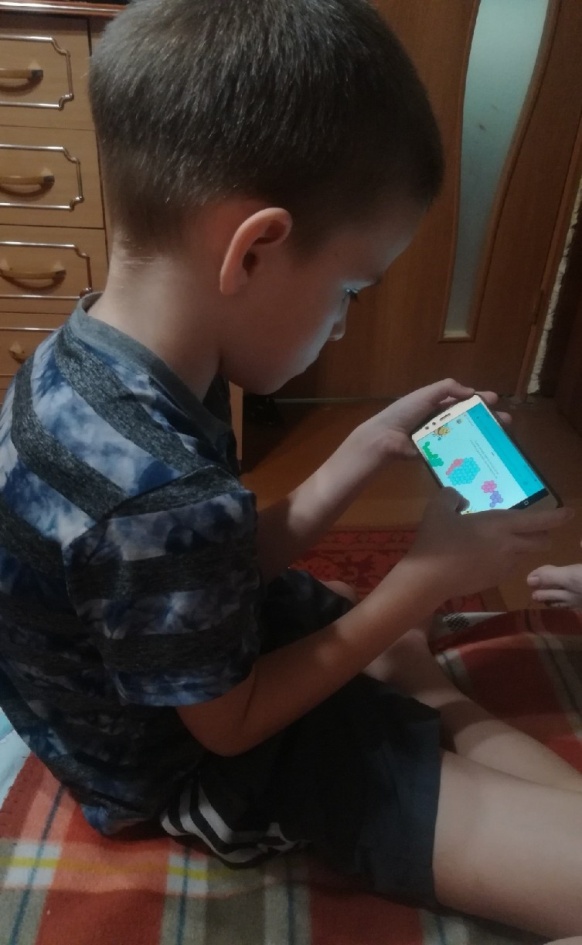 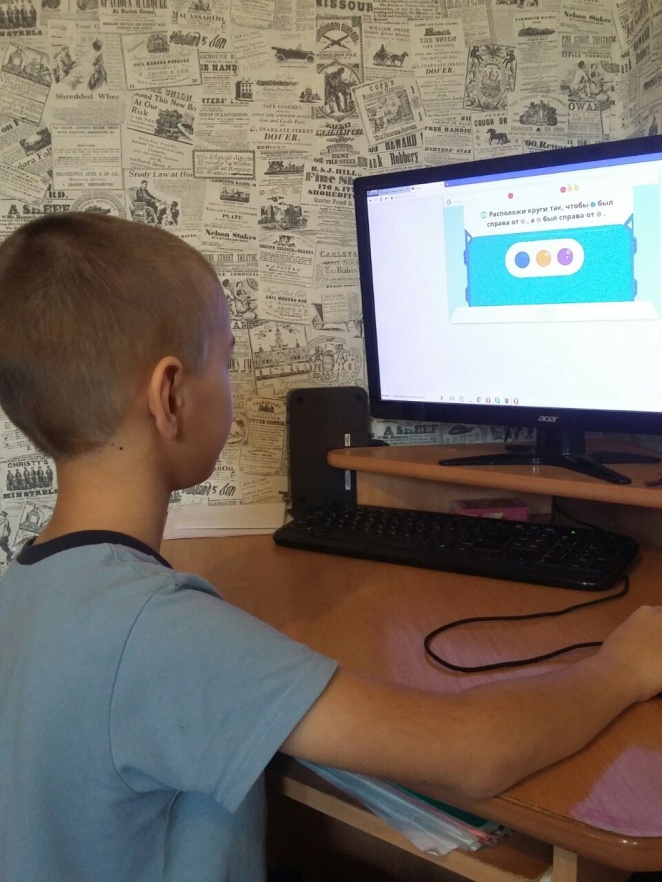 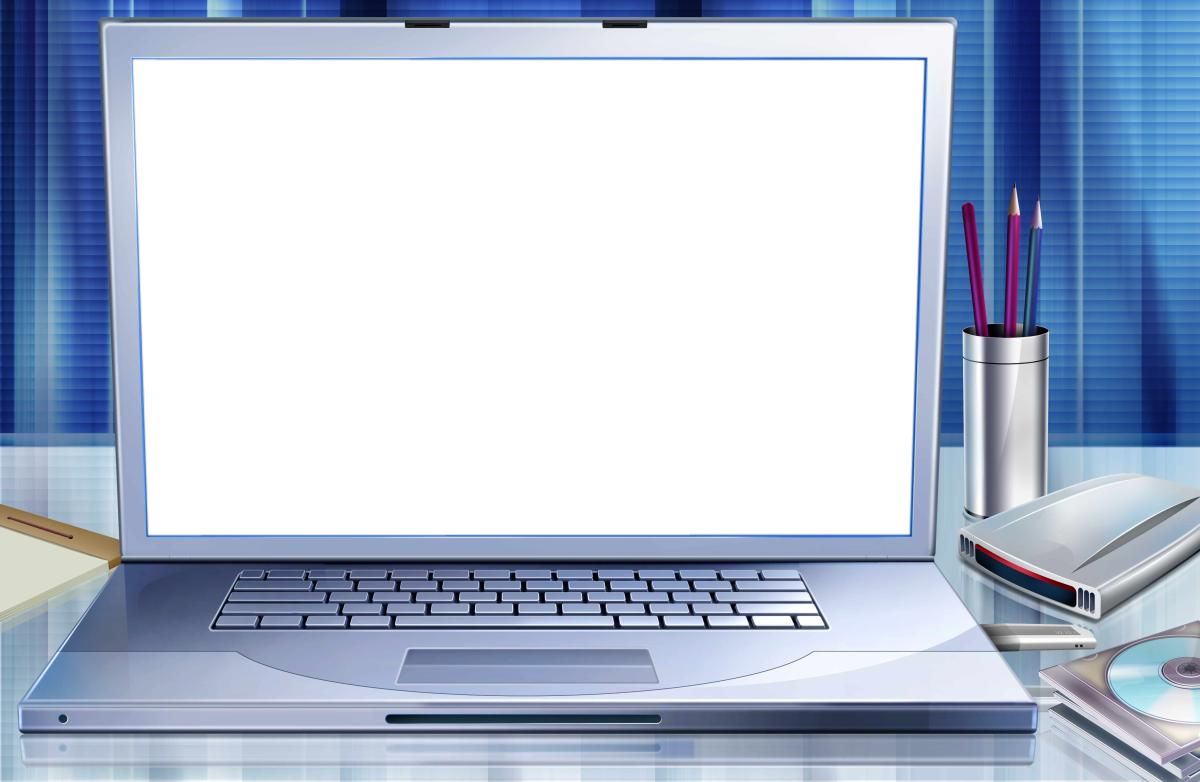 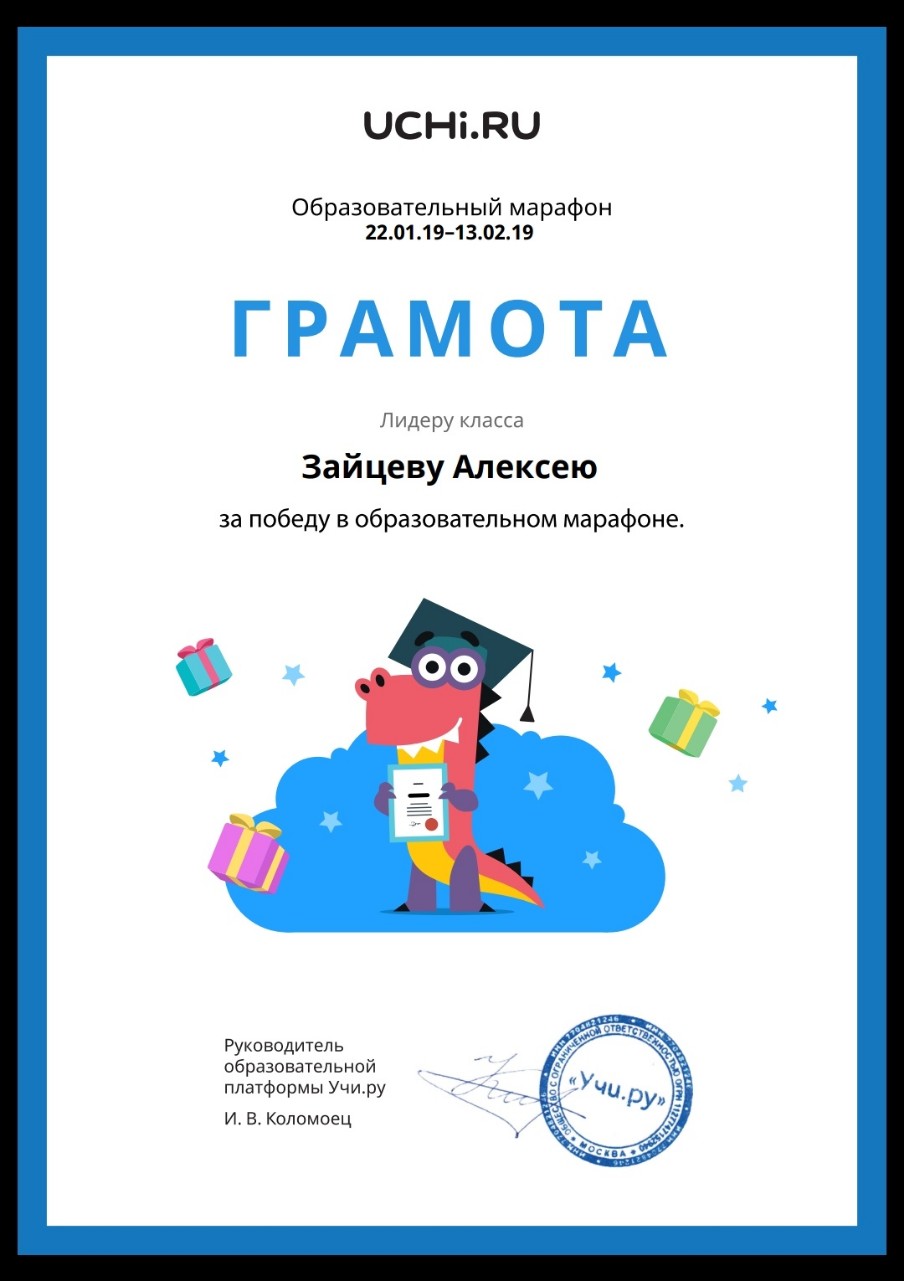 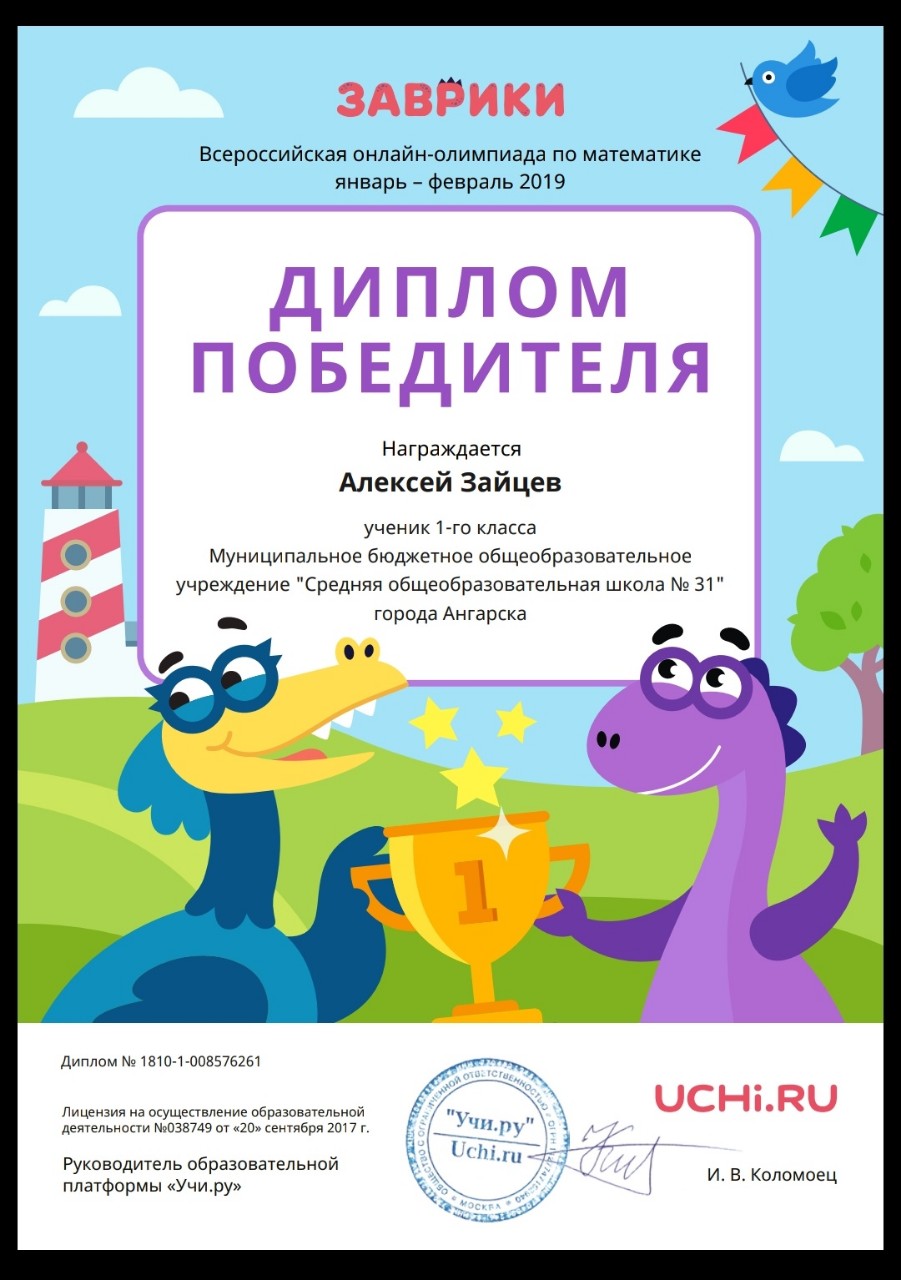 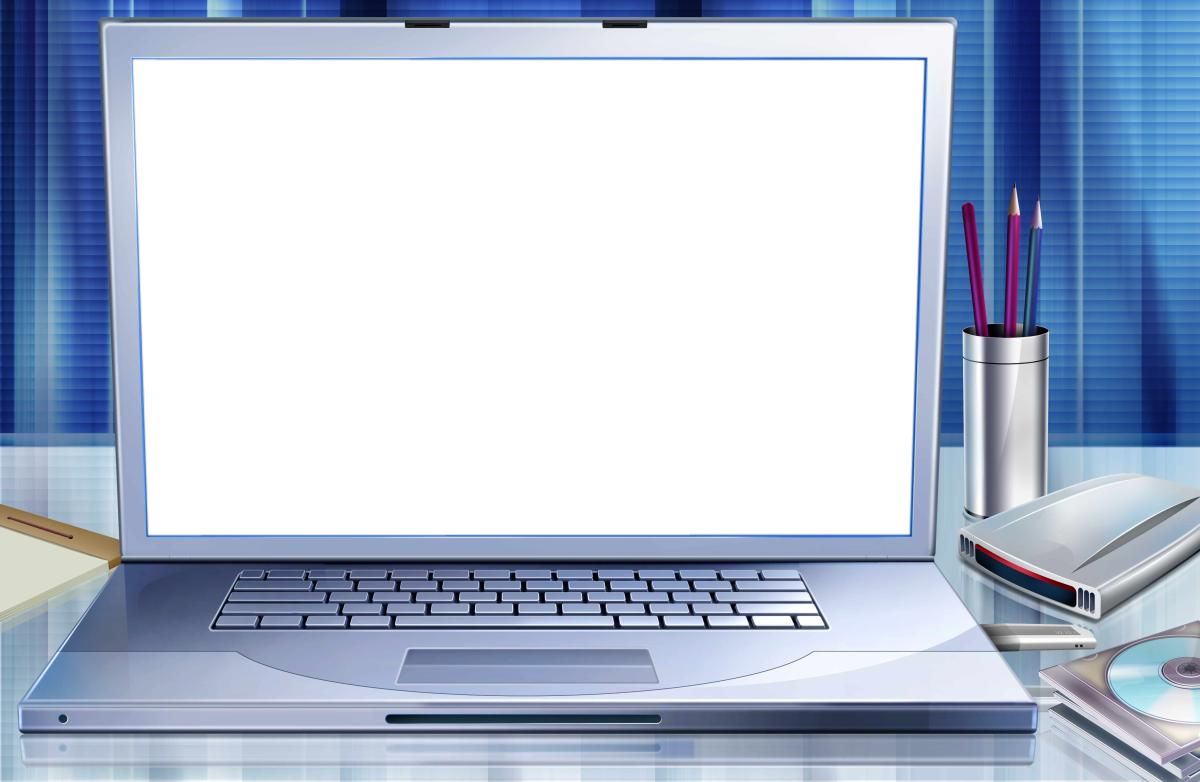 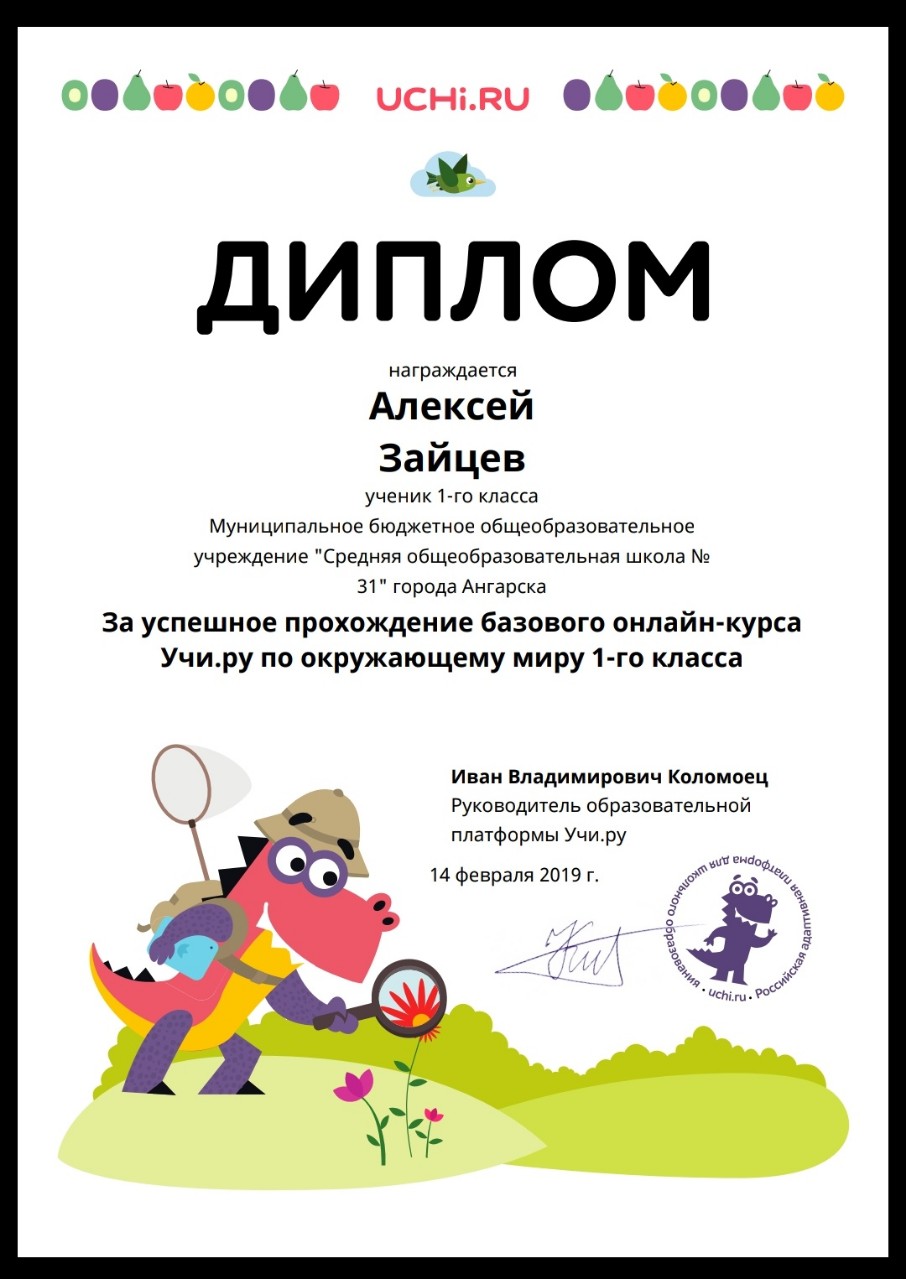 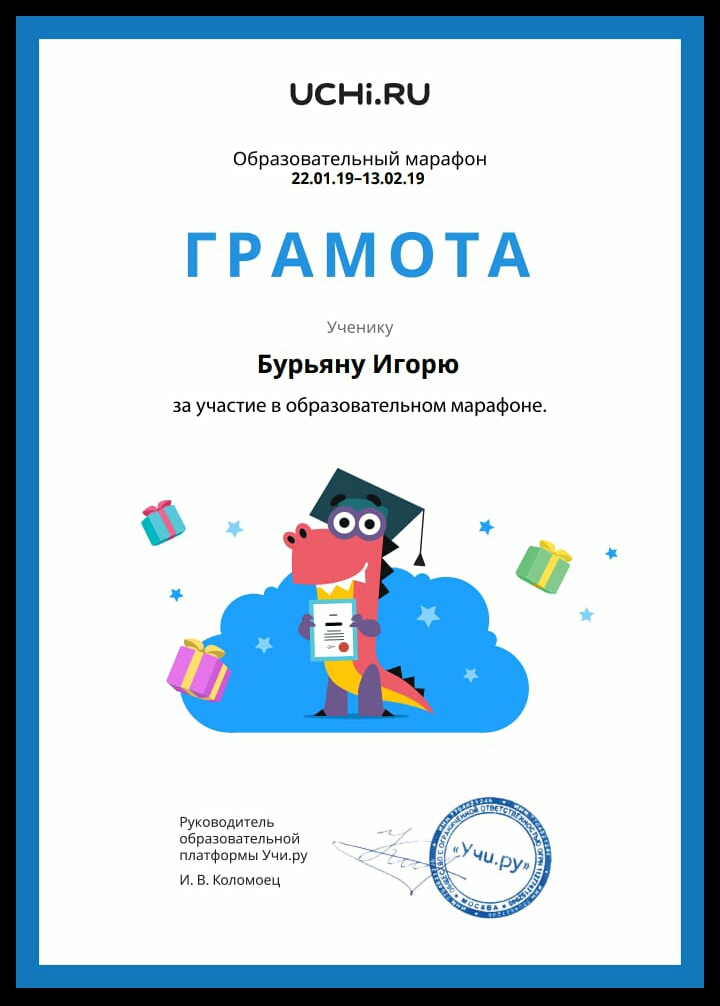 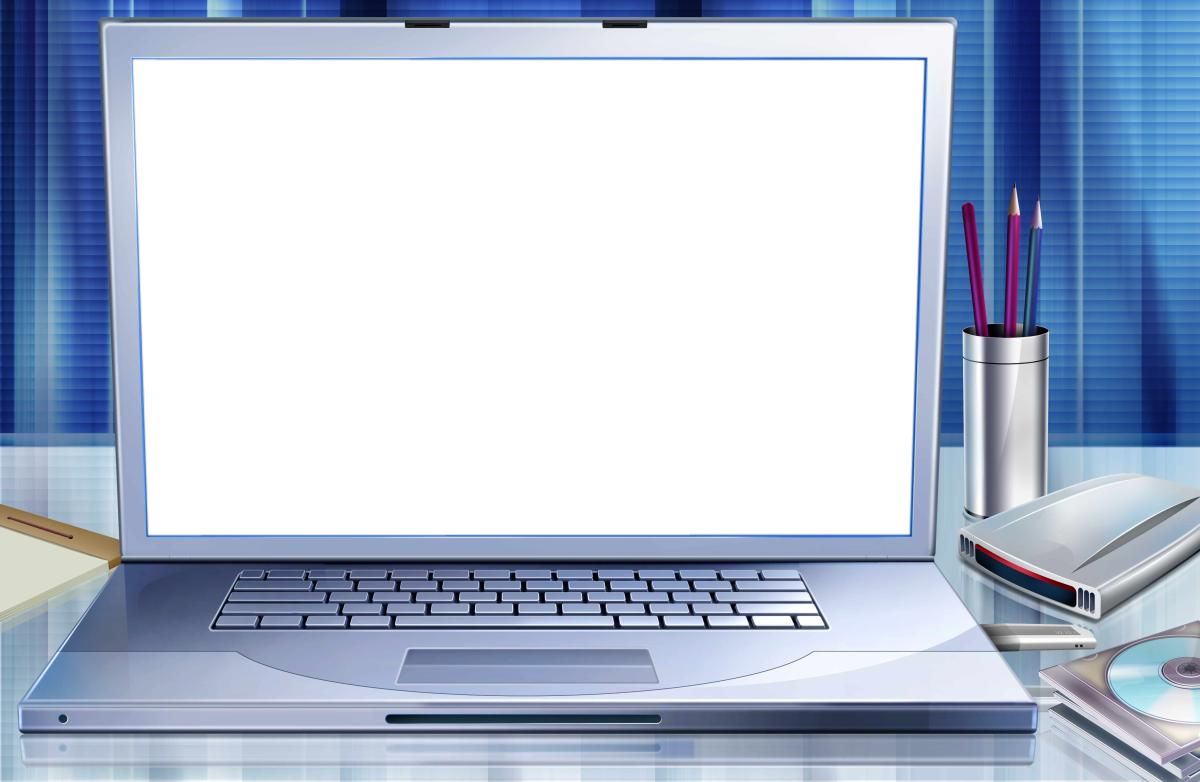 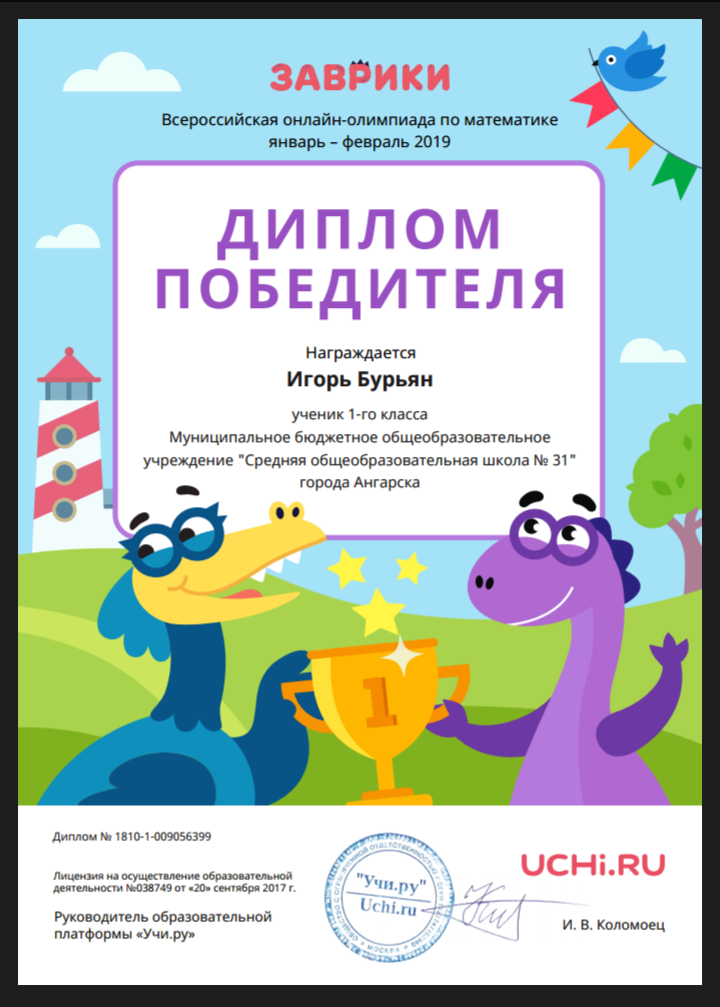 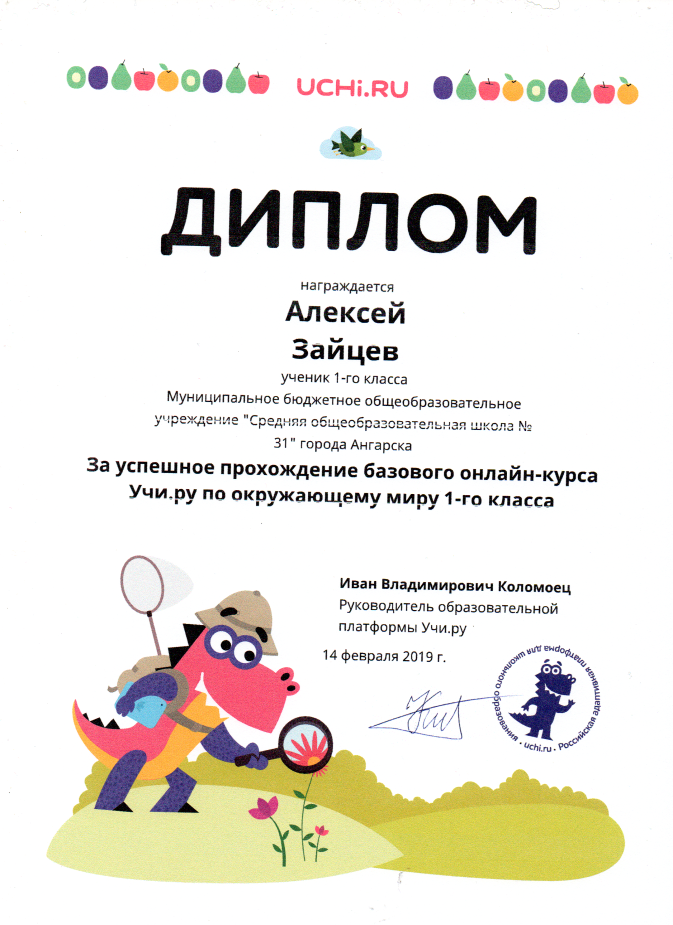 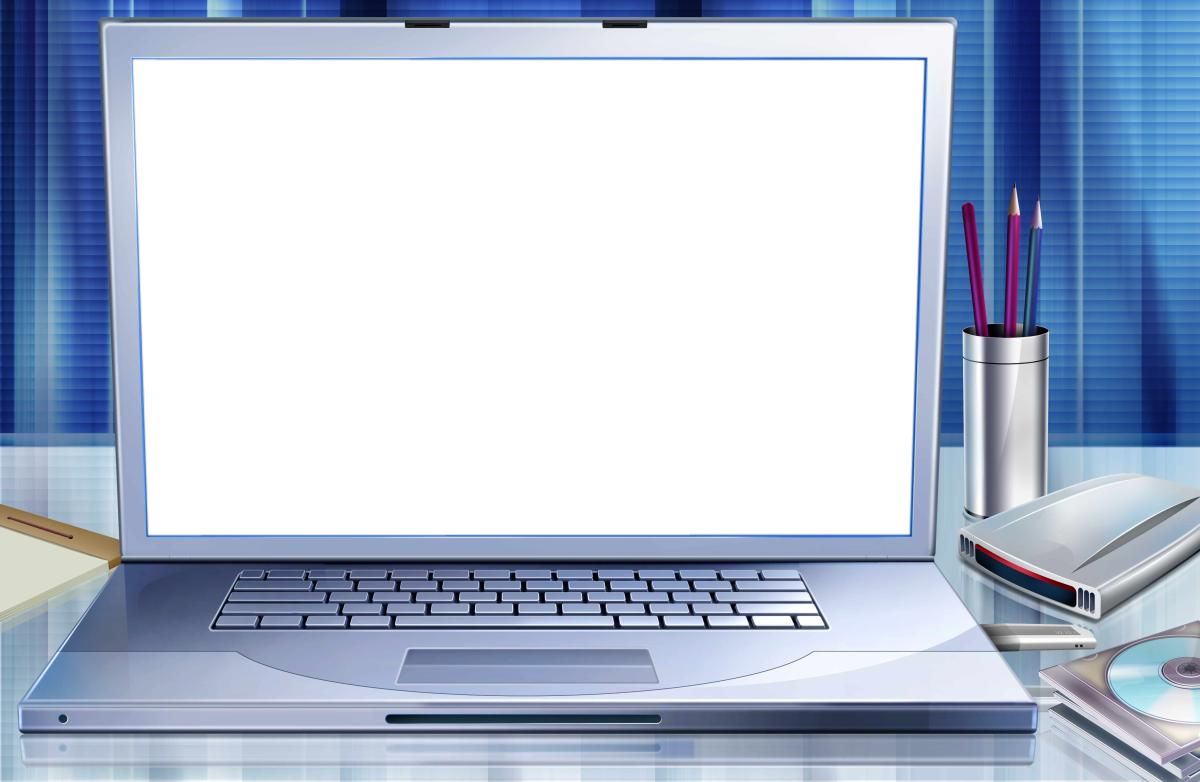 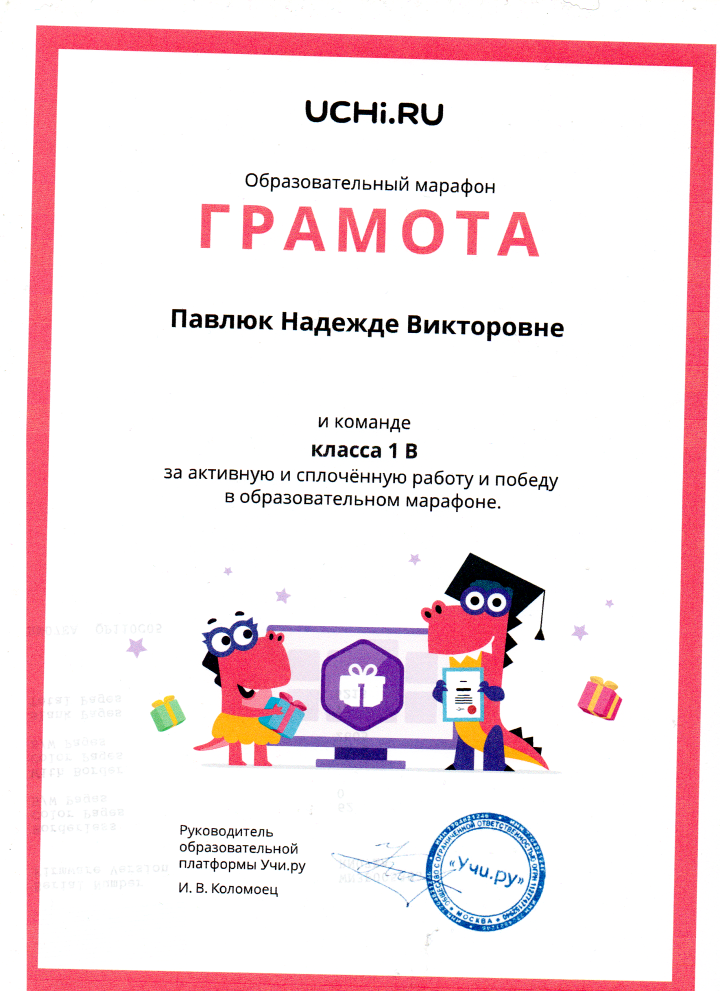 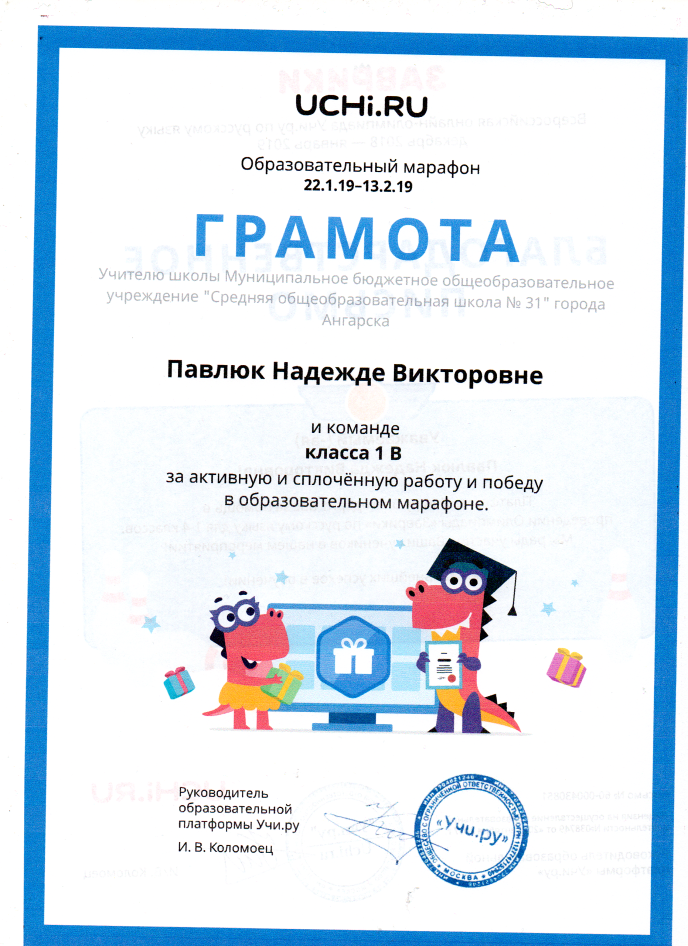 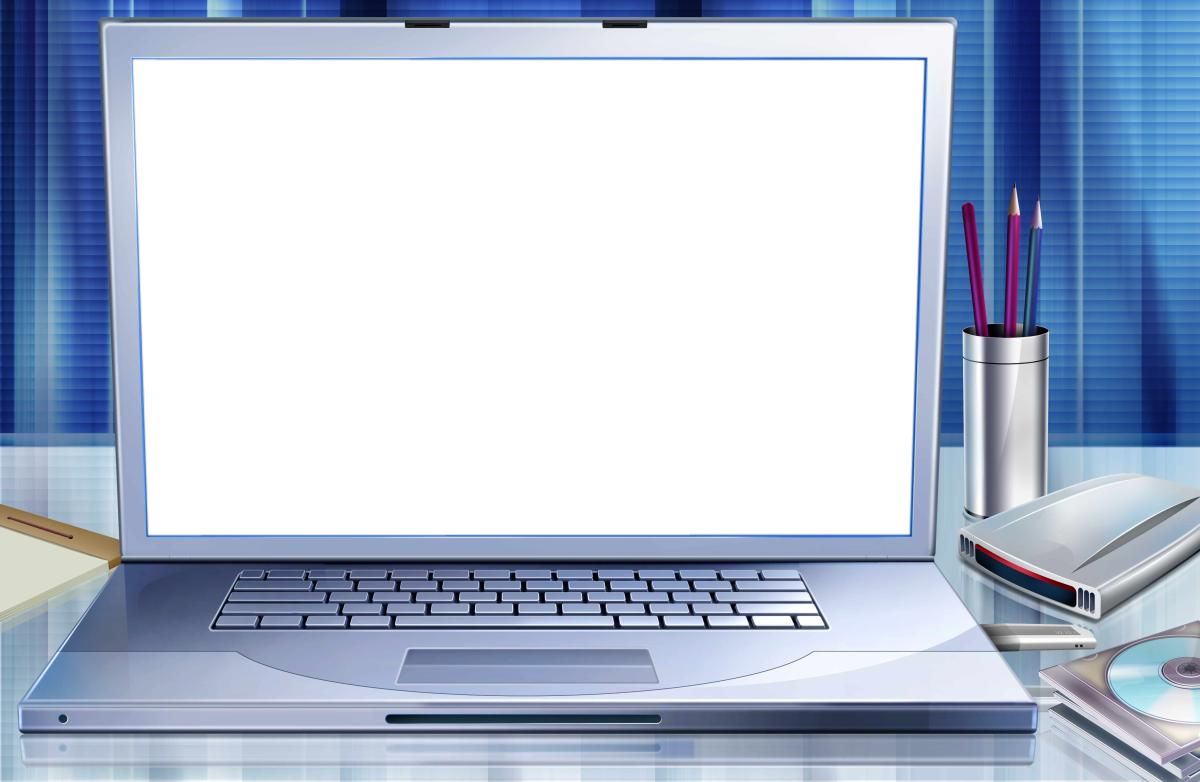 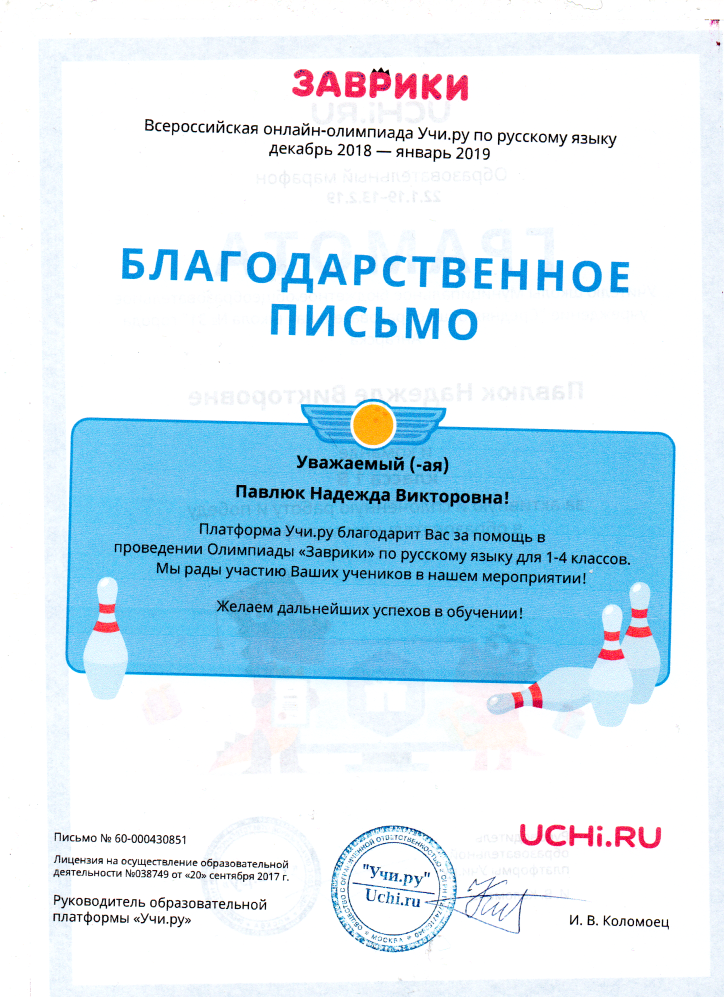 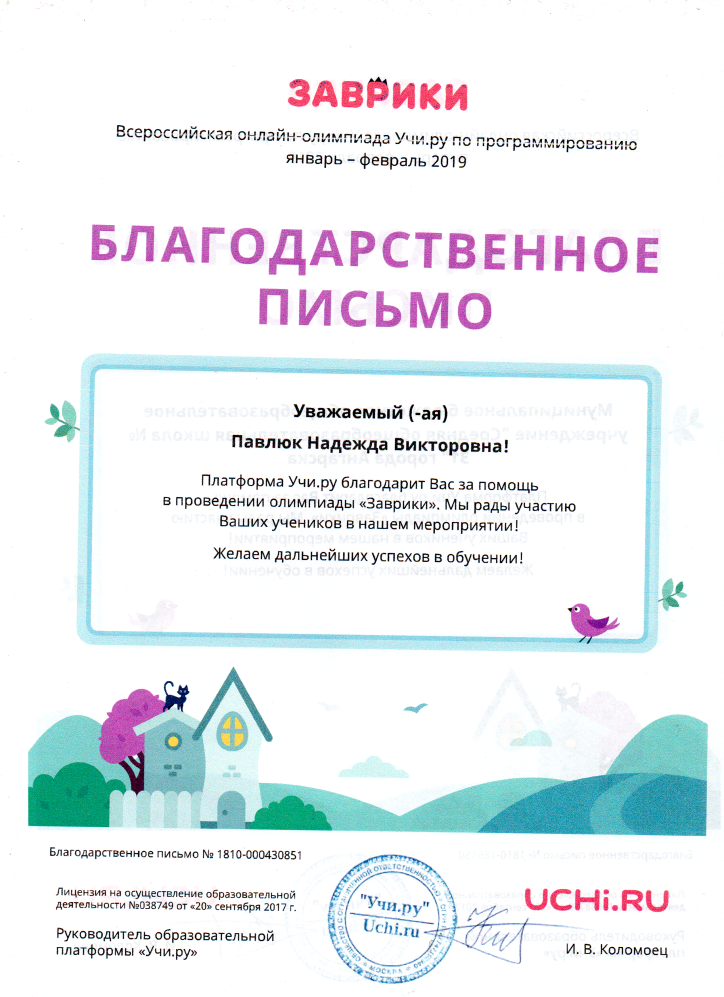 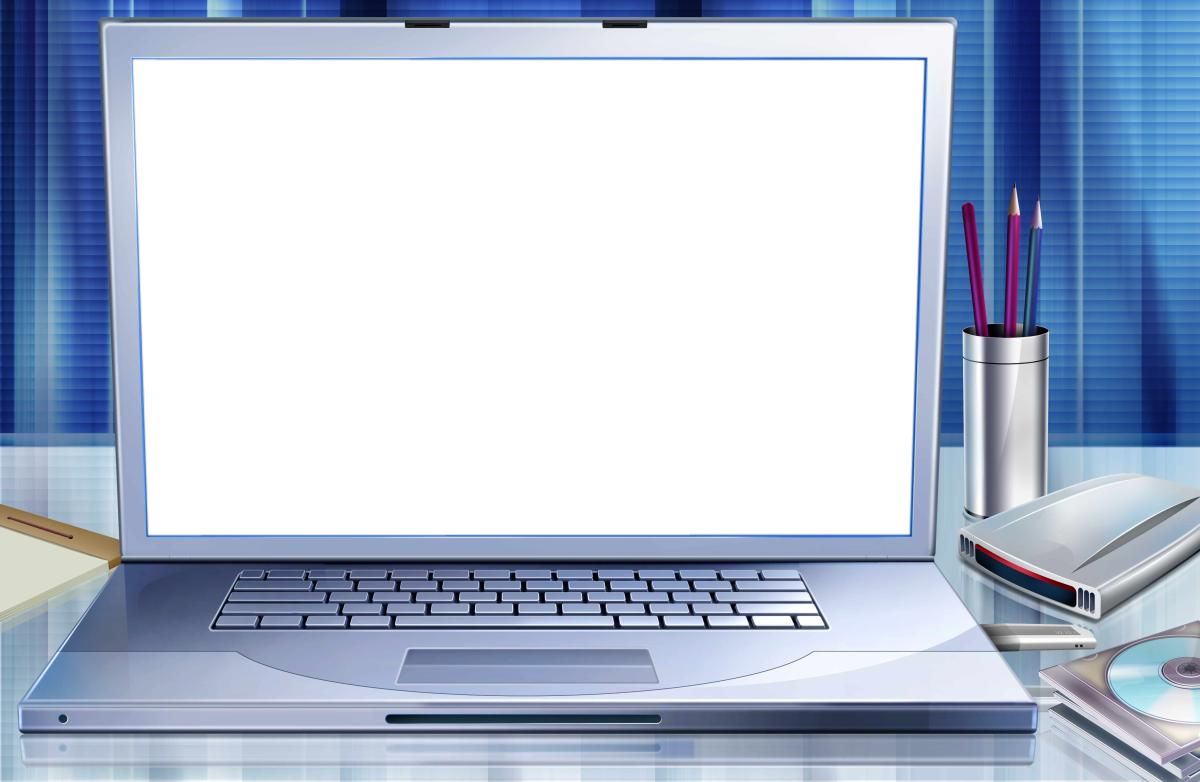 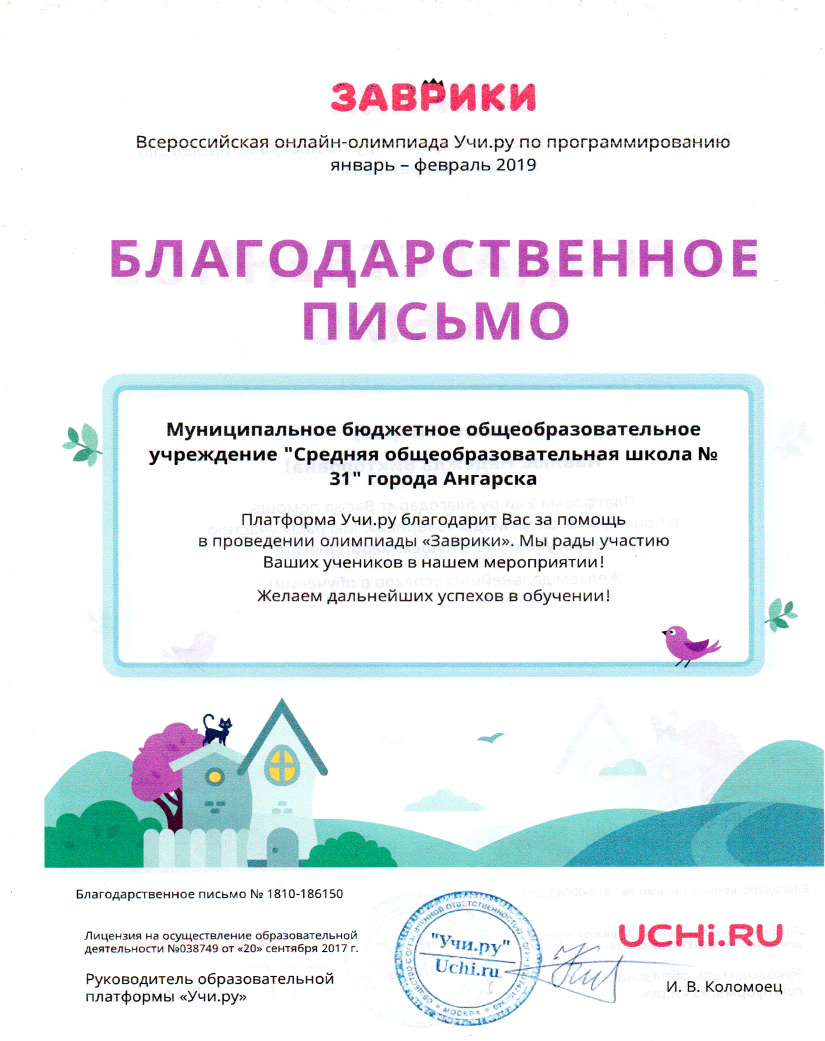 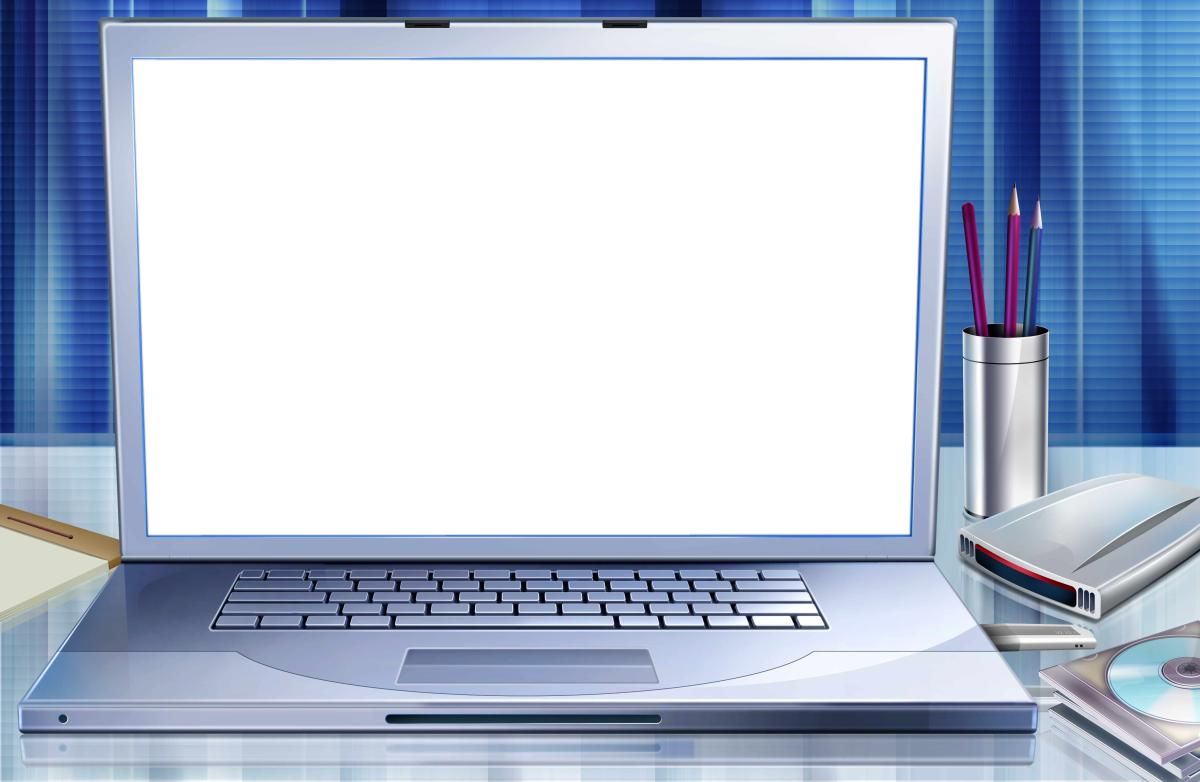 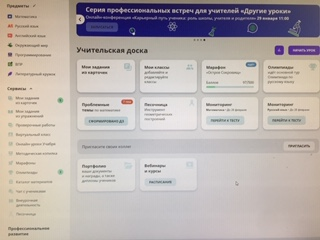 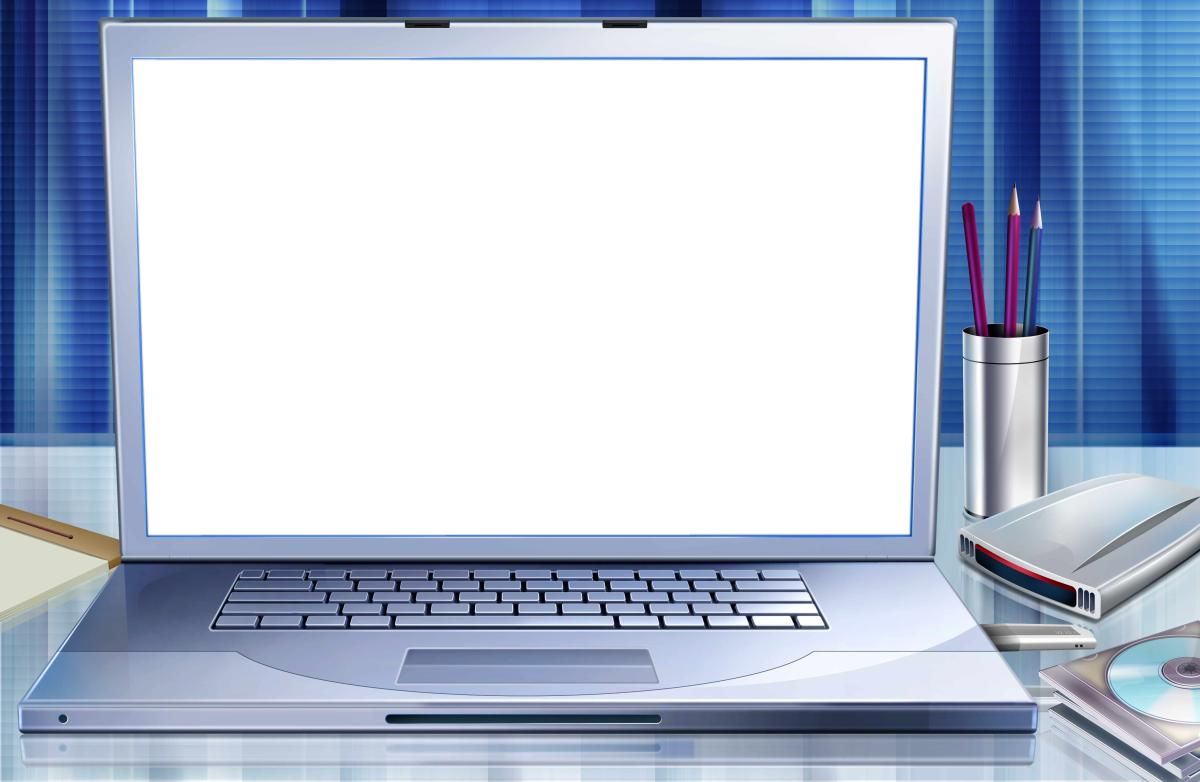 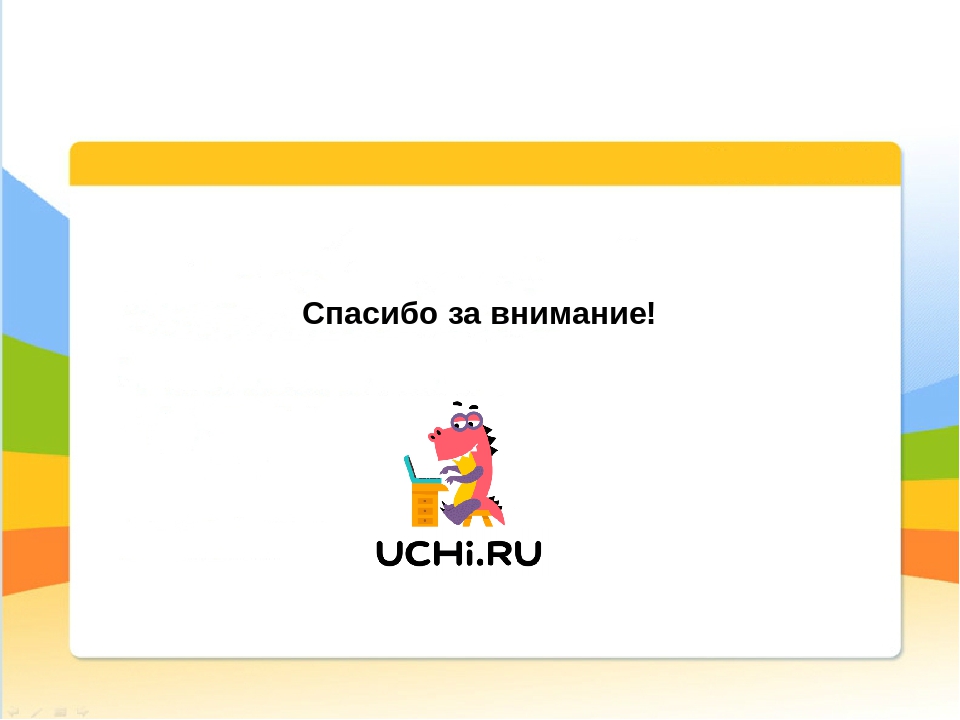 Спасибо 
За внимание!